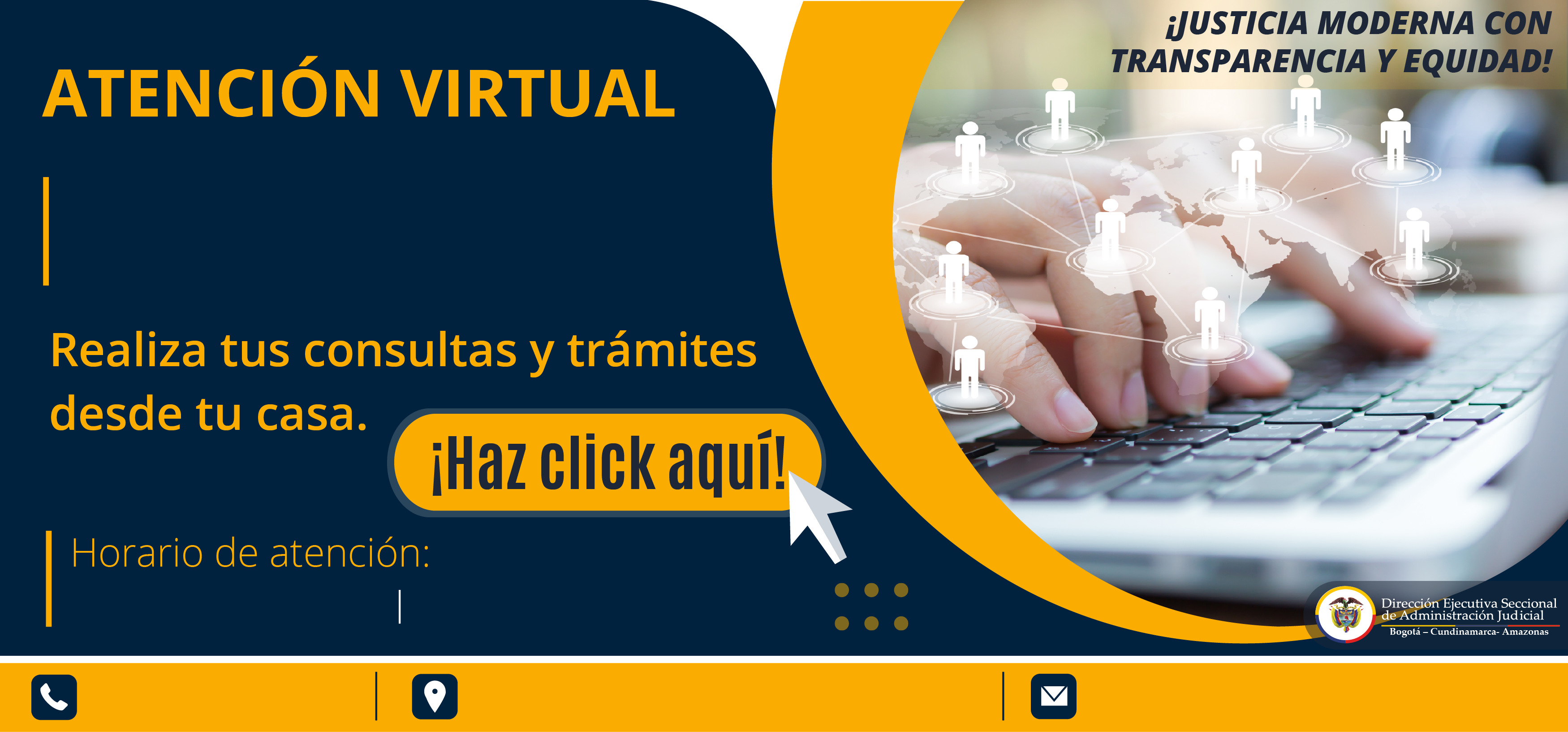 Juzgado Octavo de Familia de Barranquilla
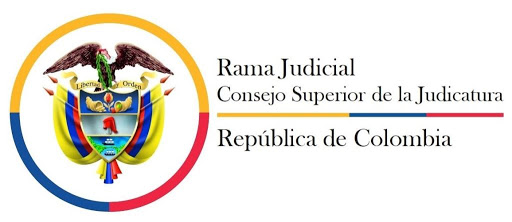 Lunes Miércoles y Viernes
03:00 pm a 05:00 pm
035 3885005
EXT. 1057
Cel. 304 3733557 (whatsapp)
Calle 40 No 44-80, Piso 4
Edificio Lara Bonilla
famcto08ba@cendoj.ramajudicial.gov.co